Connecting the Pieces: Using Standards withInfants & Toddlers
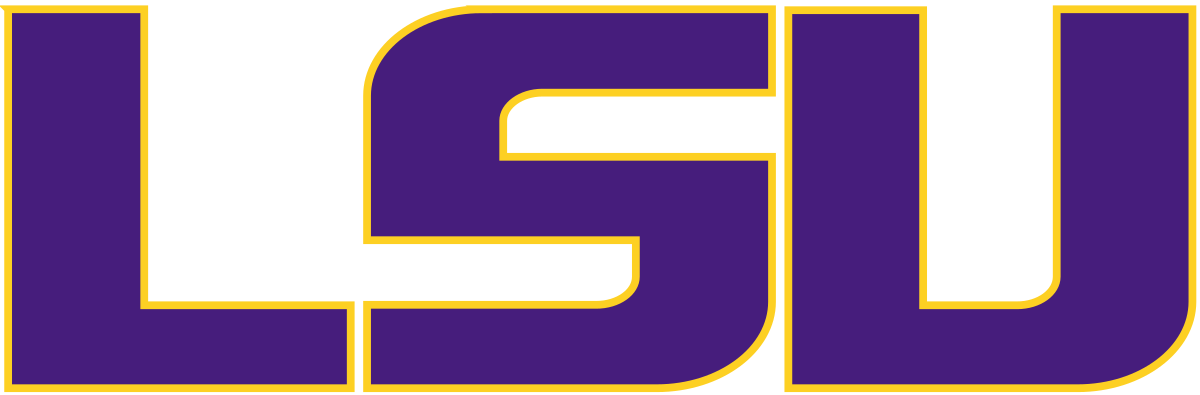 Welcome, Session & Group Introductions
Learning Objectives
LEARNING OBJECTIVES
Develop an understanding of the teaching learning cycle and multiple influences on early development and learning
Identify the domains of Louisiana’s Birth to Five Early Learning Development Standards (ELDS) 
Learn to design instructional/learning outcomes for infants and toddlers
Practice methods for aligning standards, curriculum, and assessment for infants and toddlers
Plan experiences for infants and toddlers that align with Louisiana’s Birth to Five ELDS and Tier 1 curriculum
YOU MAKE A DIFFERENCE!
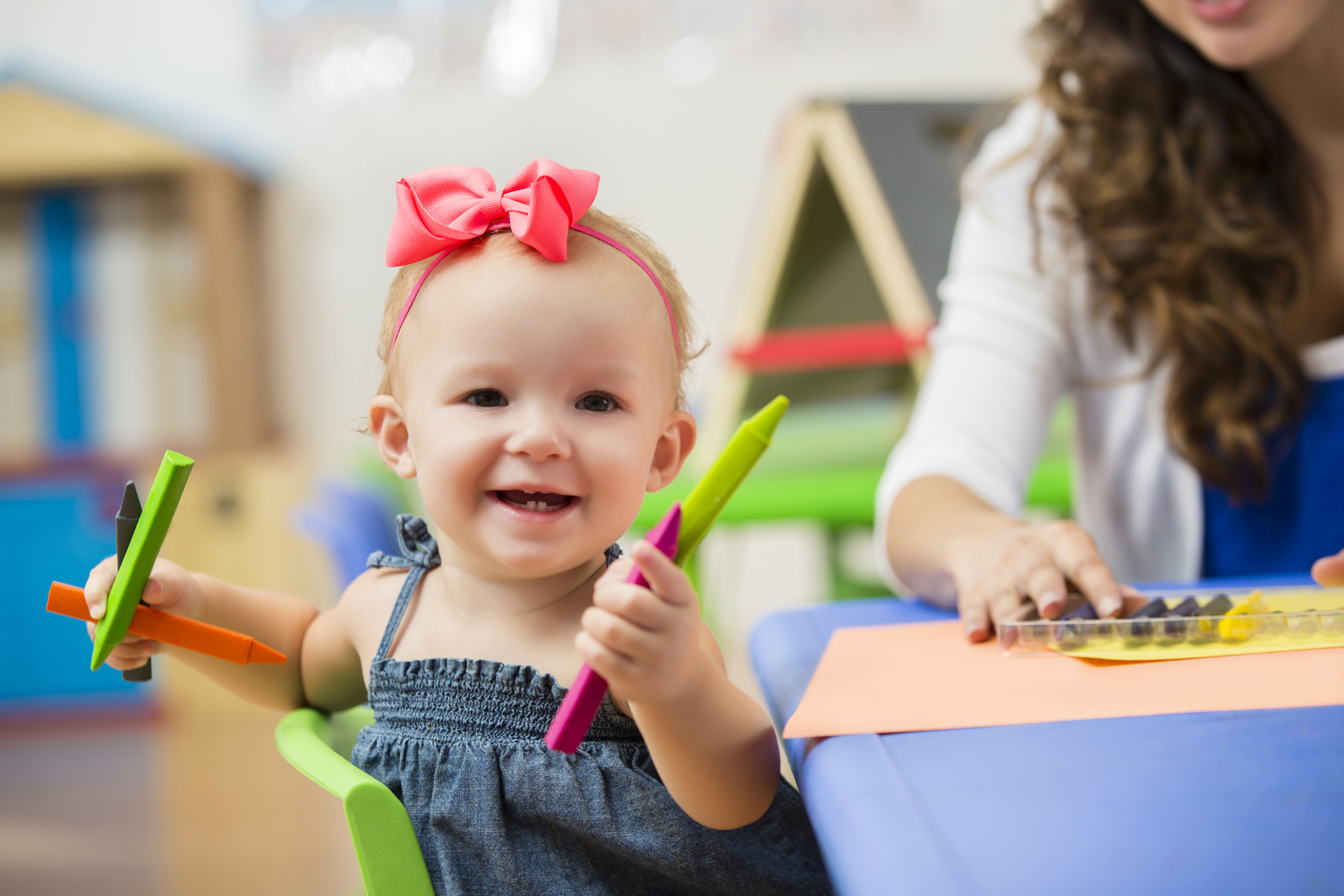 High-Quality
Early Childhood Experiences
Academic Success
Vestibulum congue tempus
Lorem ipsum dolor sit amet, consectetur adipiscing elit, sed do eiusmod tempor. Ipsum dolor sit amet elit, sed do eiusmod tempor.
Child Development 
Knowledge
High-Quality
Interactions for Infants/Toddlers
[Speaker Notes: 886934252]
Examining Key Components
STANDARDS
Learning outcomes
CURRICULUM AND LEARNING EXPERIENCES
ASSESSMENT
TEACHING & LEARNING CYCLE
MULTIPLE INFLUENCES ON DEVELOPMENT
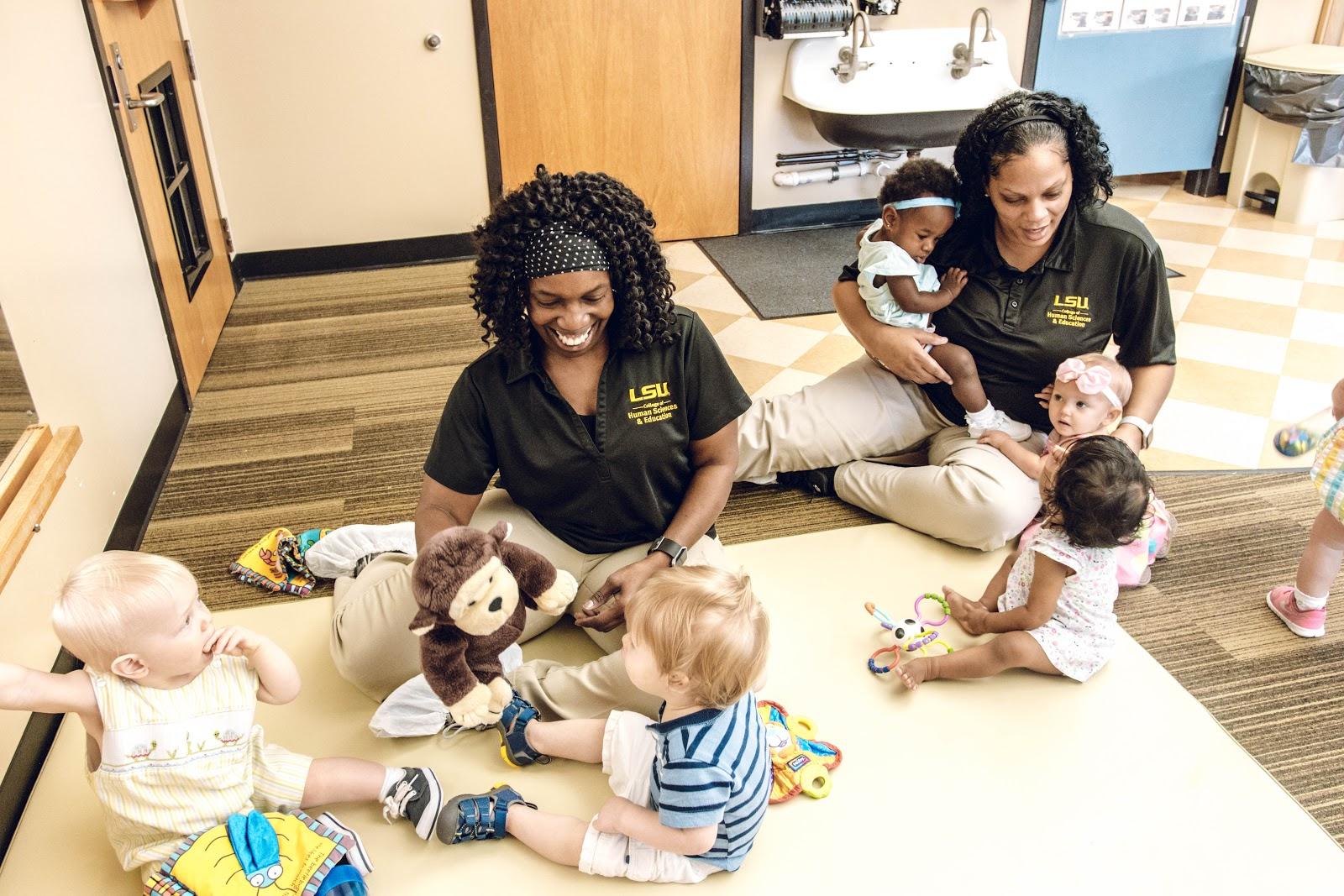 Examples: culture, language, siblings
Examples: previous child care attendance, exposure to specific learning activities, abuse
Examples: developmental delay, hearing loss, visual impairment
Reviewing Key Terms Activity
REVIEWING KEY TERMS
Ex. Understands basic patterns, concepts, and operations
Taking A Closer Look:   An Overview of the Louisiana Early Learning & Development Standards (ELDS)
REFLECTION
How do you determine what classroom experiences to offer infants and toddlers throughout the day?
How do you determine what to do or say during your interactions with infants and toddlers?
THE 5 DOMAINS
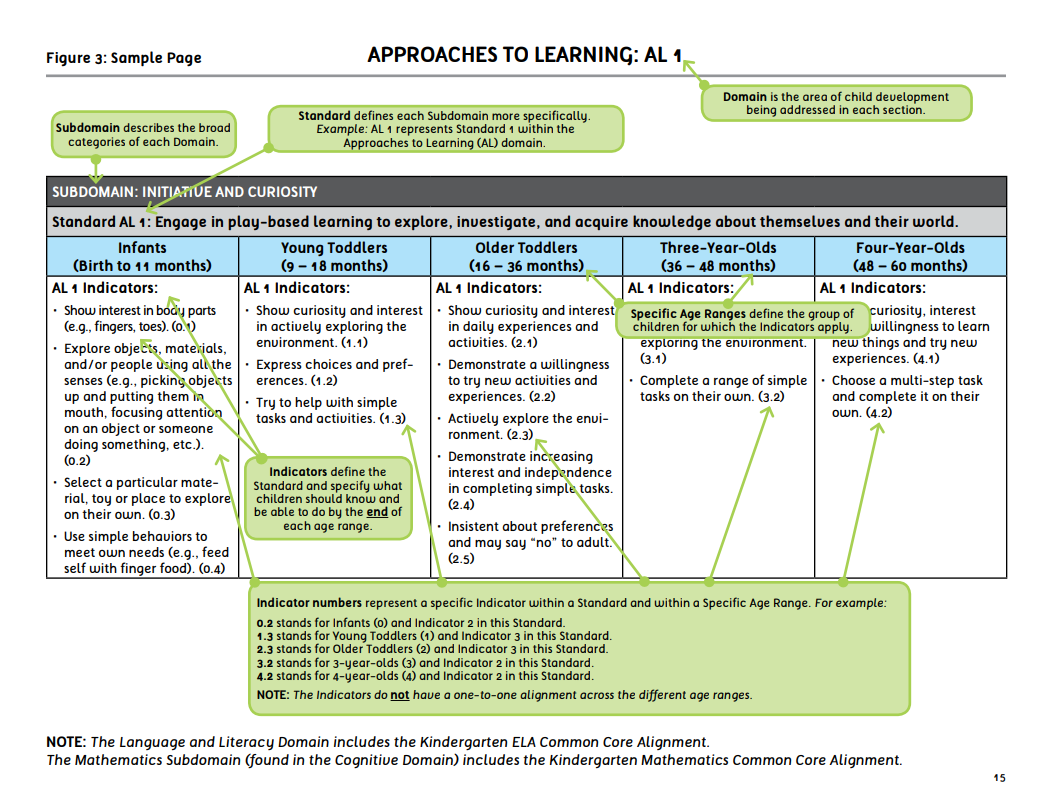 Approaches to Learning
Refers to the behaviors and attitudes that show how children approach tasks/activities and how they learn.
Approaches to Learning Overview
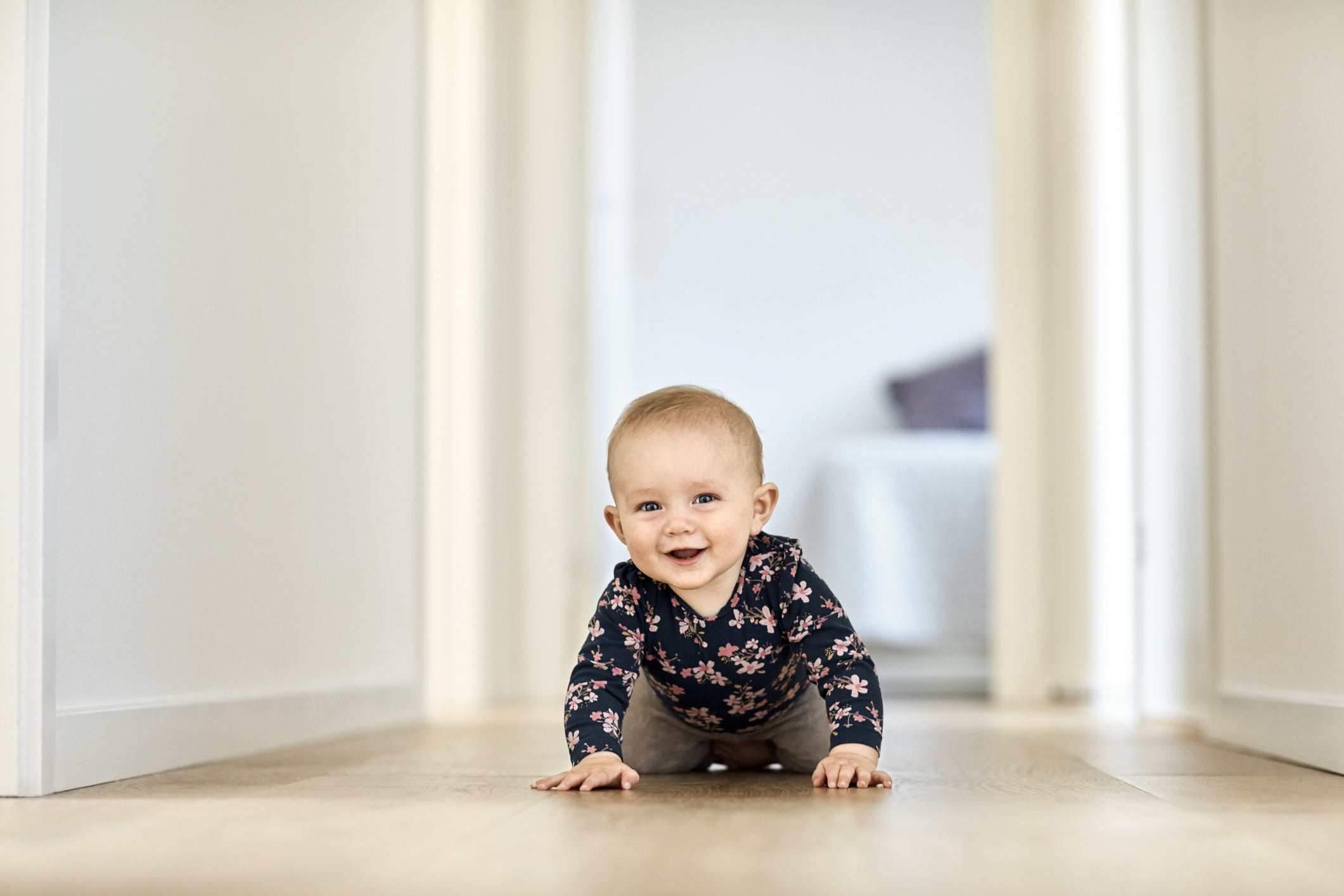 STANDARDS FOR APPROACHES TO LEARNING
Use your Louisiana Birth to Five Early Learning Development Standards to answer the questions below.
Which standard and indicator relate to when a toddler asks what, how, and why questions? 
Which standard and indicator relate to when an infant reaches under the crib for a toy or scoot to reach for a favorite toy?
What verbs are used within the indicators for infants and toddlers within this domain (e.g. explore, show, look)?
Includes the following content areas:
Creative Thinking and Expression
Mathematics
Science
Social Studies
Cognitive Development and General Knowledge
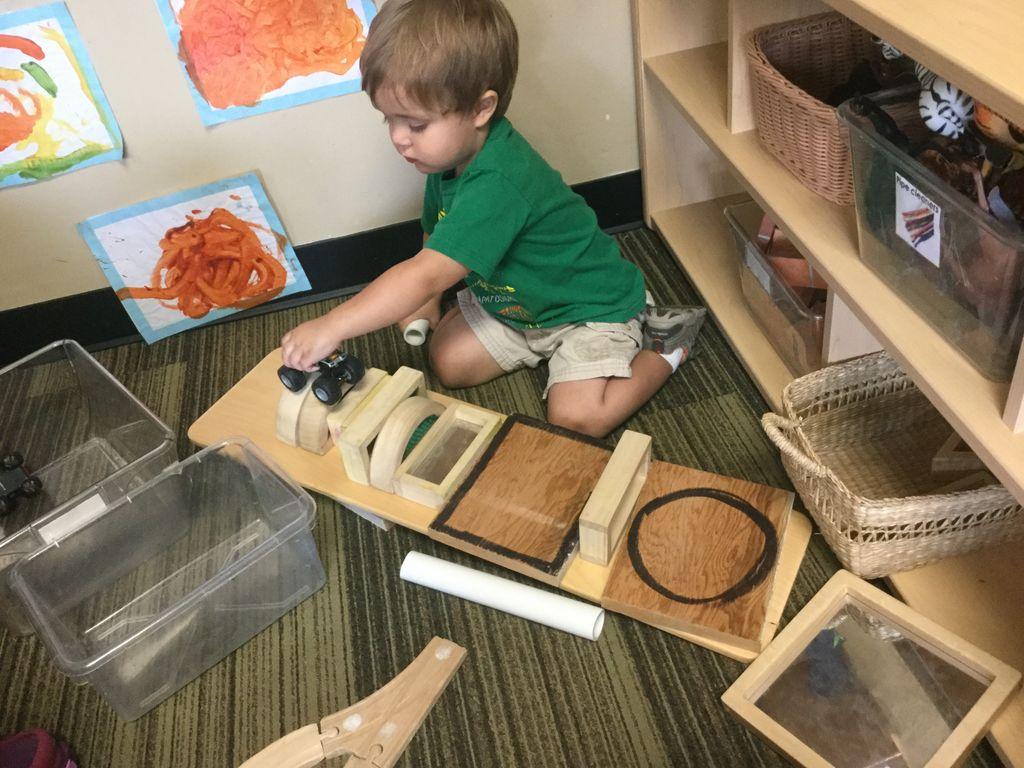 STANDARDS FOR COGNITIVEDEVELOPMENT AND EXPRESSION
Use your Louisiana Birth to Five Early Learning Development Standards to answer the questions below.
During which age range should children imitate sounds and movements to favorite songs or music? 
Which standard includes an indicator that says toddlers understand the concepts of “more” and “all”?
Which standard relates to things that are alive, such as birds, worms, ants, and plants?
Which standard relates to children knowing the location of objects and places in familiar environments?
Language and Literacy domain includes children’s skills related to:
Speaking
Listening
Reading
Writing
Language and Literacy Development
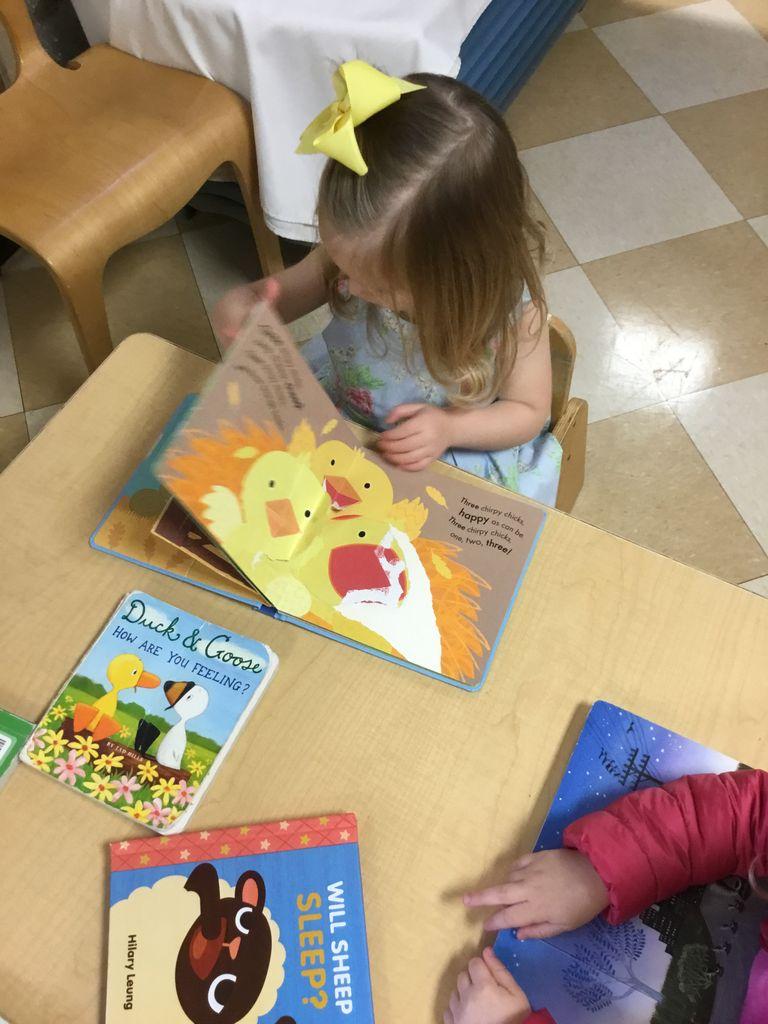 STANDARDS FOR LANGUAGE AND LITERACY DEVELOPMENT
Use your Louisiana Birth to Five Early Learning Development Standards to answer the questions below. 
What is the typical age range for children to begin to show a preference for using their right or left hand? 
What is the typical age for children to recite simple phrases or words from stories?
What is the typical age range for children to begin identifying letters?
There are two general types of motor skills: gross motor skills and fine motor skills.
Physical Well-Being and Motor Development
Gross motor refers to the movement of the large muscles in the upper and lower body. These are the muscles that control the ability to walk, run, jump, etc.
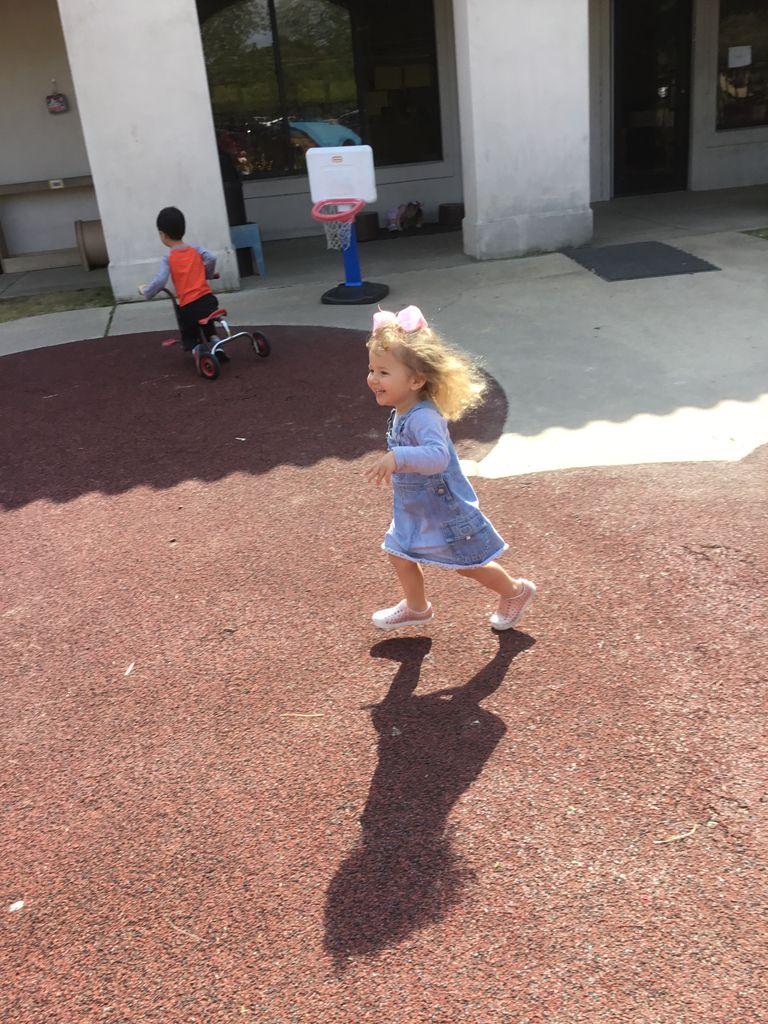 Fine motor refers to movement of the small muscles of the hand and arm that control the ability to scribble, write, draw, and do many other activities that require finger, hand, and hand-eye coordination.
Physical Well-Being and Motor Development
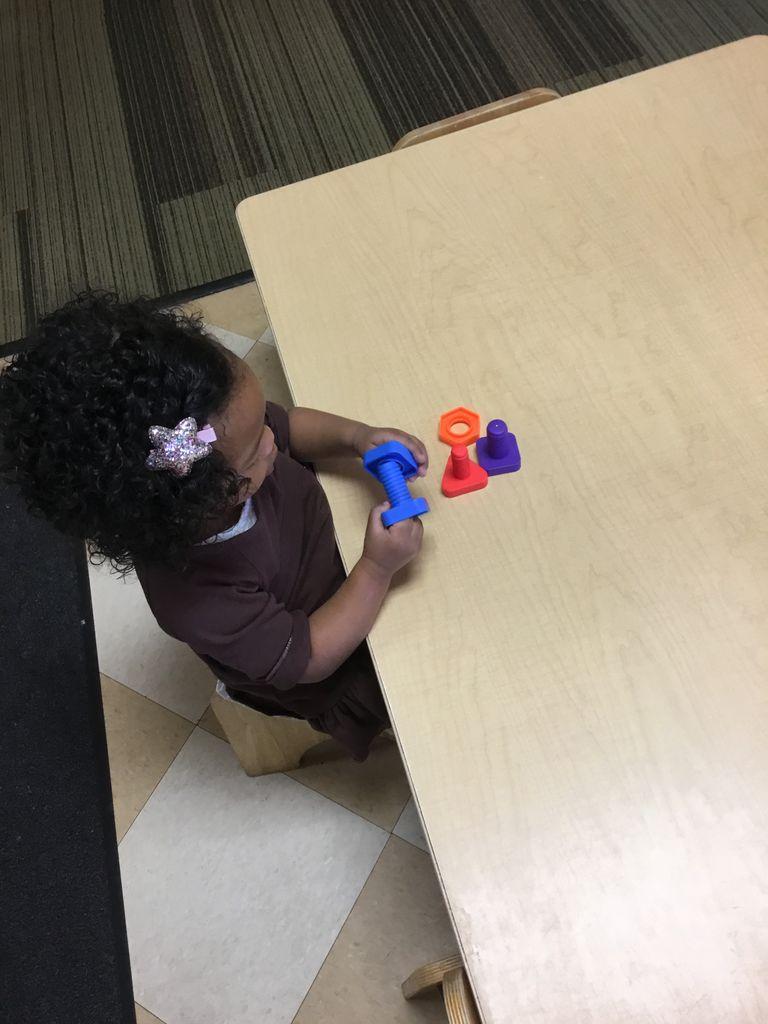 STANDARDS FOR PHYSICAL WELL-BEINGAND MOTOR DEVELOPMENT
Use your Louisiana Birth to Five Early Learning Development Standards to answer the questions below:
Which standard has two indicators that are the same but is reflected in two different age groups?
Which standard and indicator refers to a child carrying out the simple tasks of using utensils for eating, putting puzzles together and stringing large beads?
Which indicator reflects on a child’s willingness to try healthy foods when offered by a caregiver?
Social-Emotional development components:
Early relationships with adults and peers
Self-Concept
Self-Regulation – Managing behavior and emotions
Social-EmotionalDevelopment
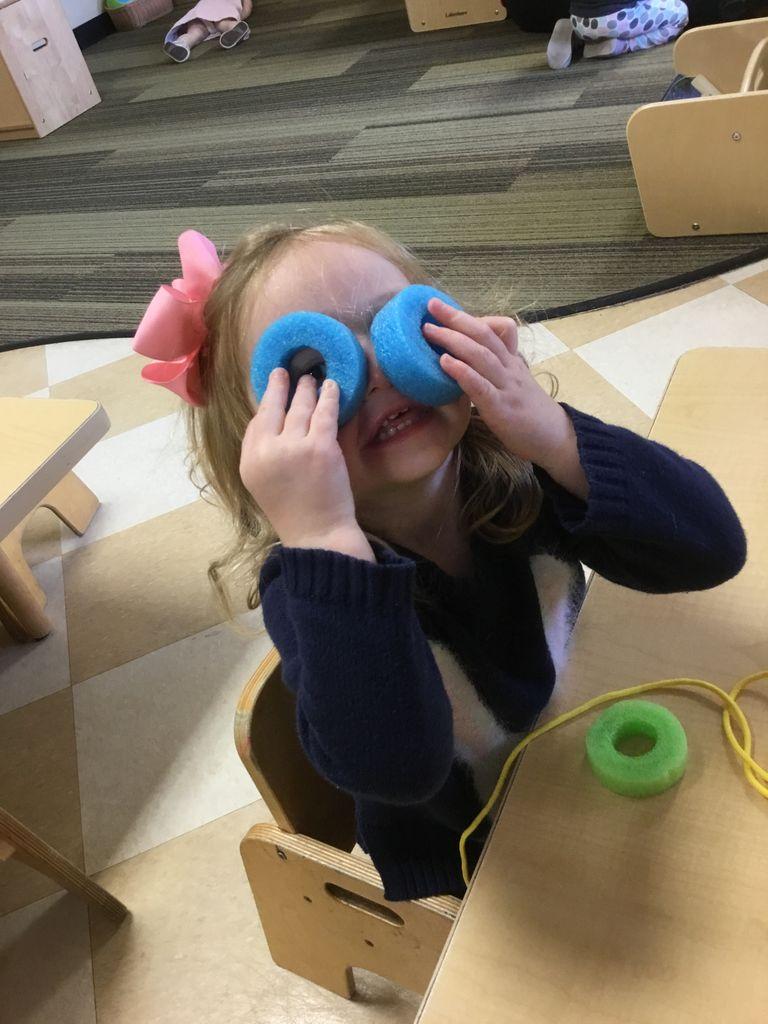 SOCIAL-EMOTIONAL DEVELOPMENT
Characteristics of Social-Emotional Development in young children:
Children are be able to develop relationships with others
Children cooperate with peers and adults
Children understand others’ feelings and perspective
Children maintain some control of their behaviors and emotions
STANDARDS FOR SOCIAL-EMOTIONAL DEVELOPMENT
Use your Louisiana Birth to Five Early Learning Development Standards to answer the questions below:
What is the typical age range for a child to be able to recognize him/herself in a mirror?  
Which standard and indicators does it relate to when a toddler says “no” or “I did it!”? 
What is the typical age range for a child to express basic feelings through body movements, crying, smiling, laughing or cooing?
Connectingthe Pieces: Planning withthe ELDS
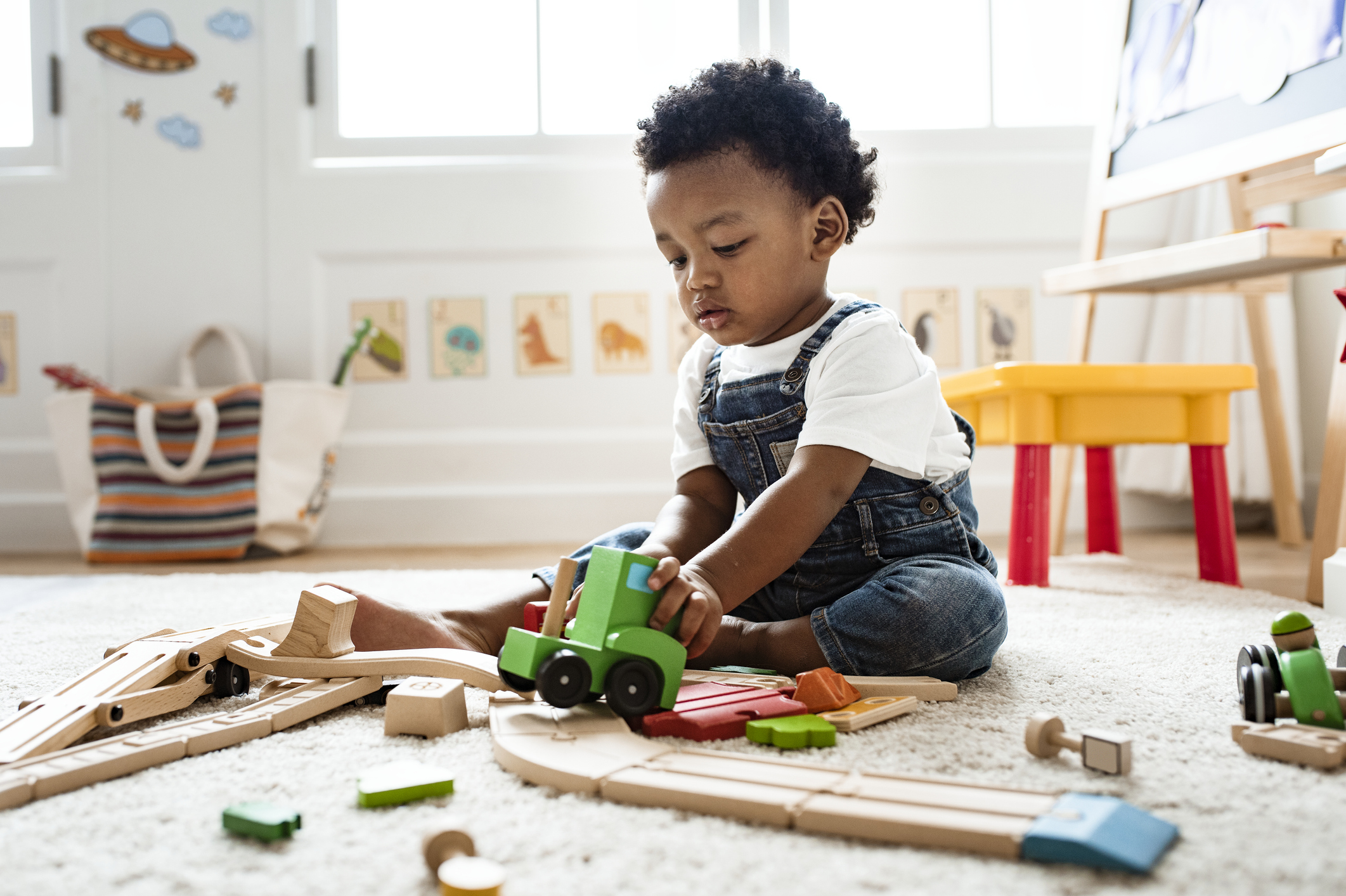 Multiple standards across domain areas can be addressed simultaneously through play.
[Speaker Notes: 1124338958]
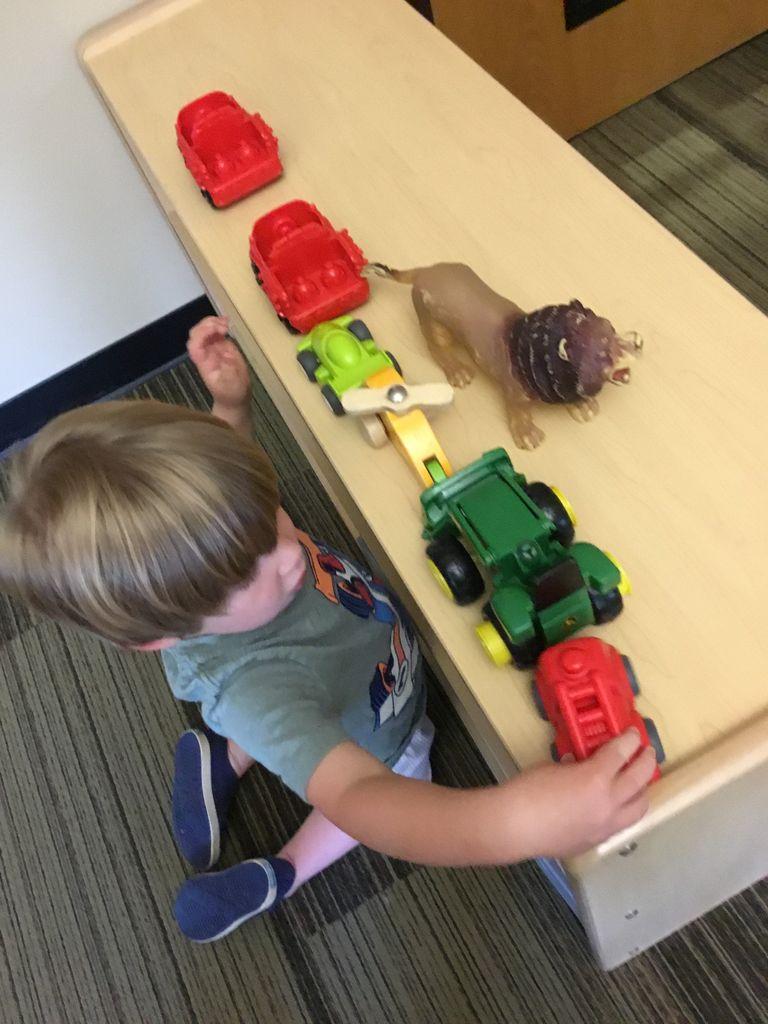 ACTIVITY:Provide examples of play being used across domains.
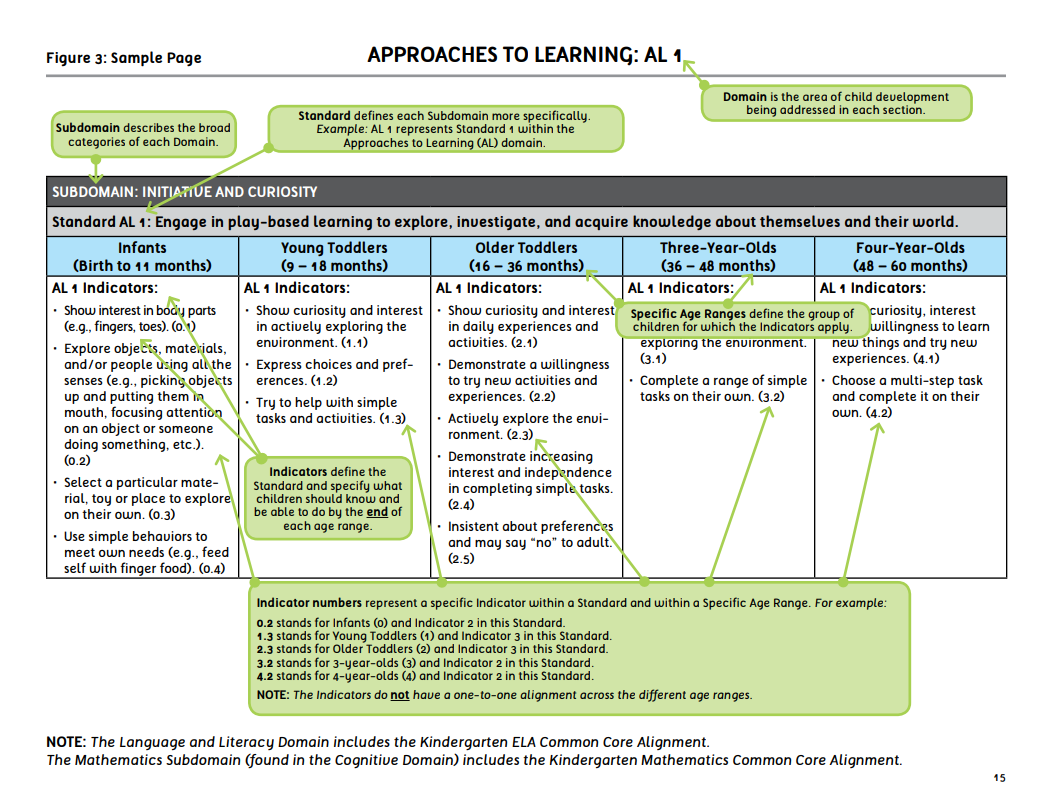 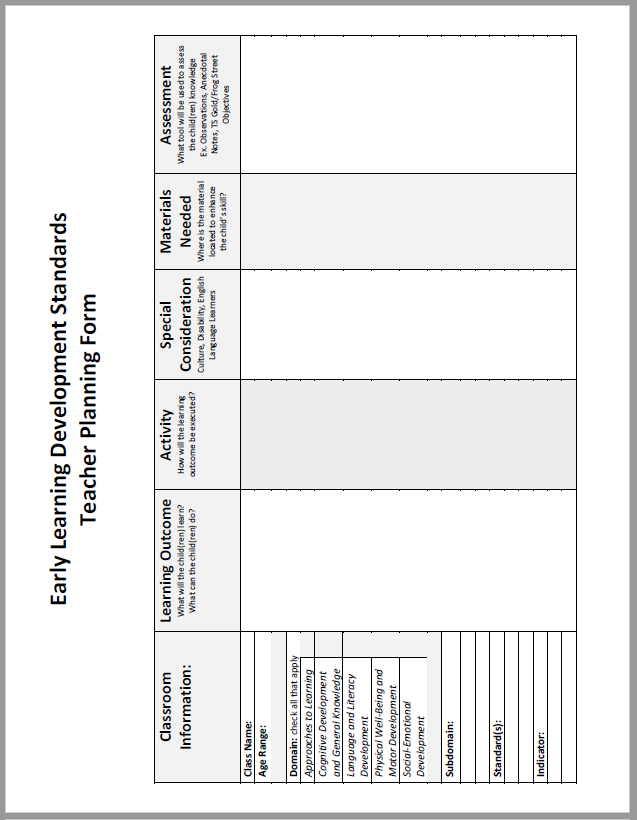 ACTIVITY:
Introduction of the Early Learning Development Teacher Planning Form
ELDS CLASSROOM RESOURCE GUIDE
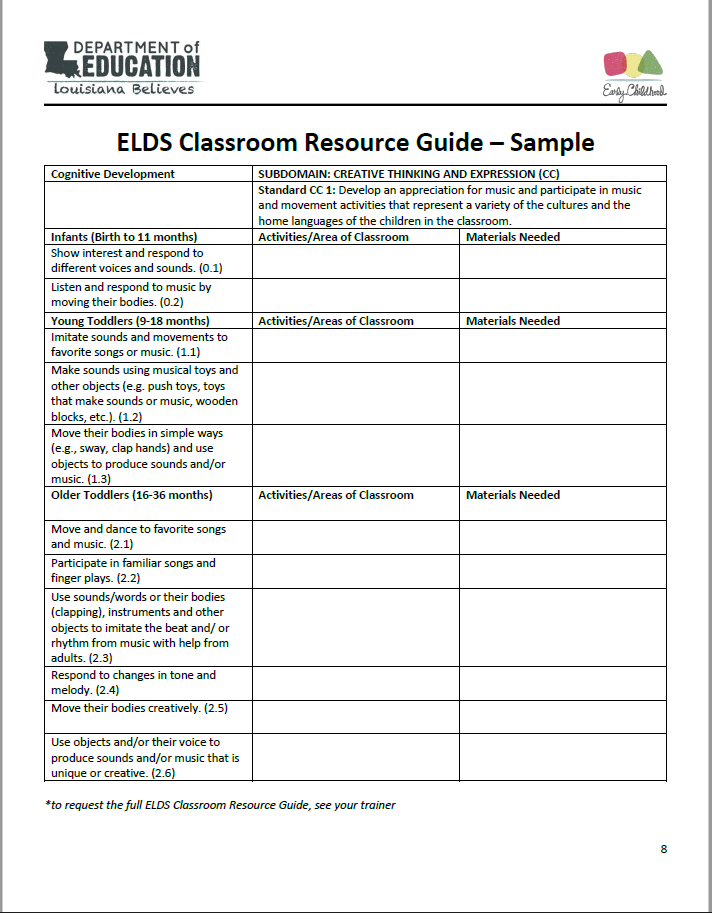 CURRICULUM ALIGNMENTS TO THELOUISIANA BIRTH TO FIVE ELDS
See handouts for links to the correlation documents Louisiana has created.
INFANT PLAY VIDEO
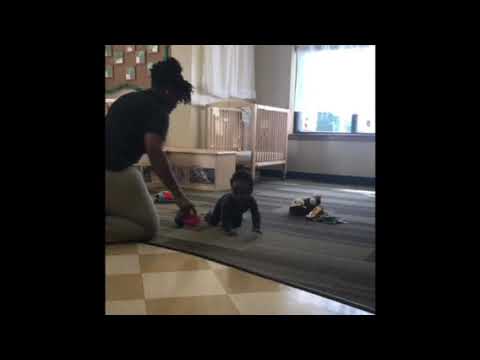 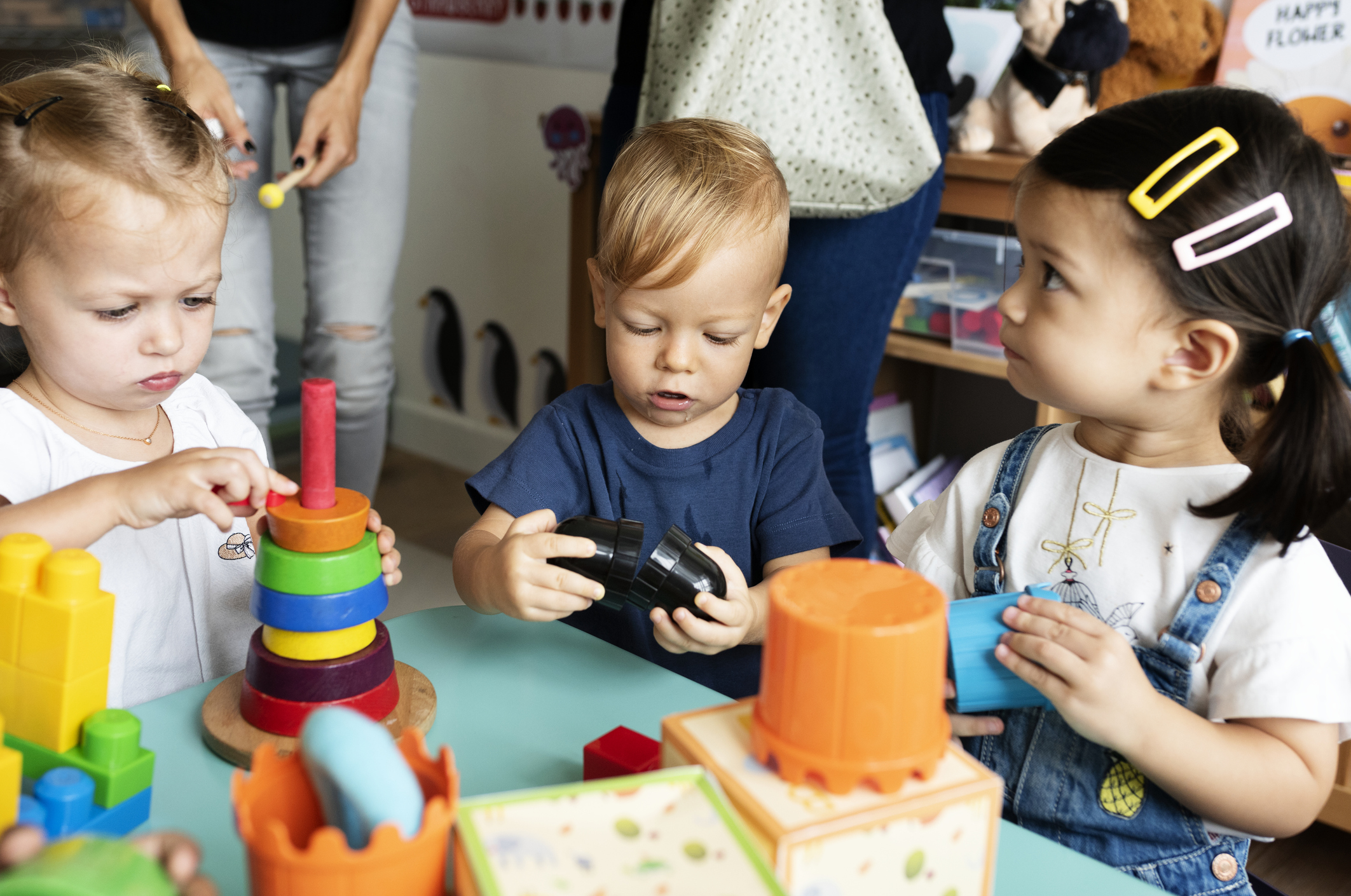 Infant Play Video Activity
INFANT GROSS MOTOR MOVEMENT VIDEO
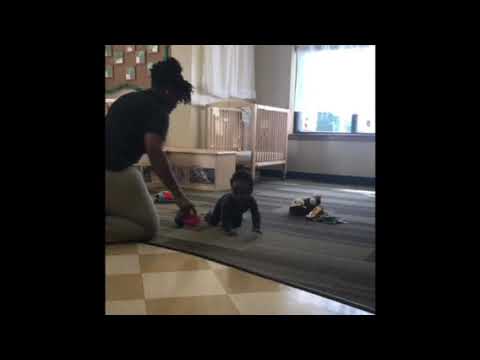 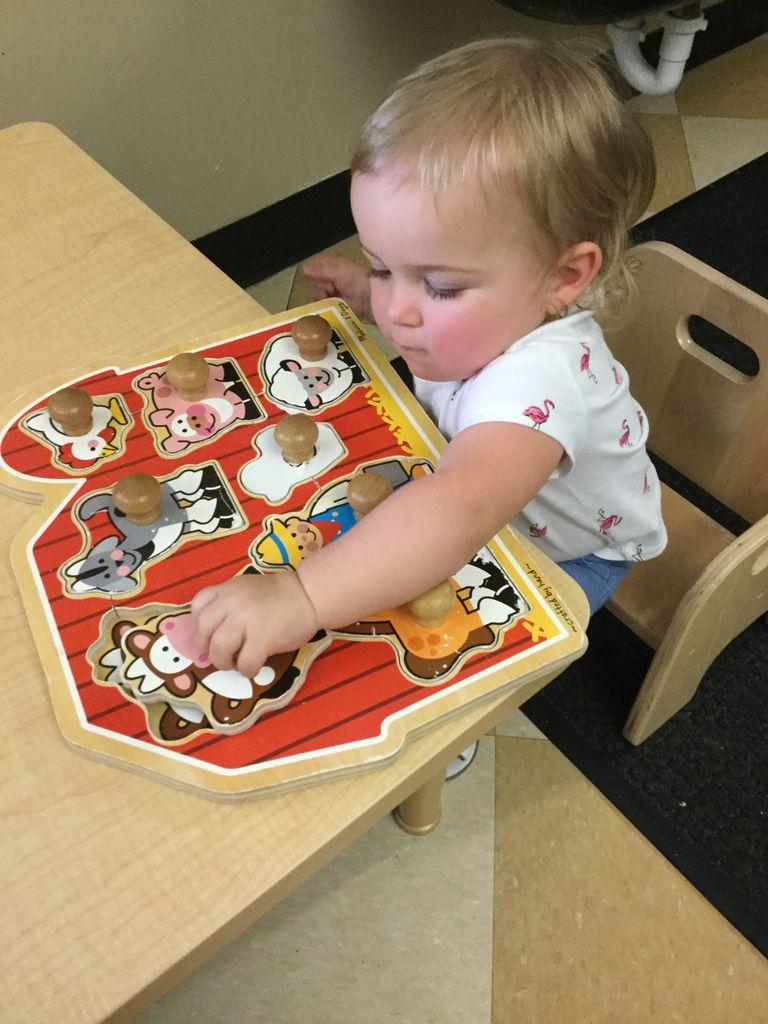 Infant Gross Motor Movement Activity
Session Review
REVIEW LEARNING OBJECTIVES
Develop an understanding of the teaching learning cycle and multiple influences on early development and learning
Identify the domains of Louisiana’s Birth to Five Early Learning Development Standards (ELDS) 
Learn to design instructional/learning outcomes for infants and toddlers
Practice methods for aligning standards, curriculum, and assessment for infants and toddlers
Plan experiences for infants and toddlers that align with Louisiana’s Birth to Five ELDS and Tier 1 curriculum
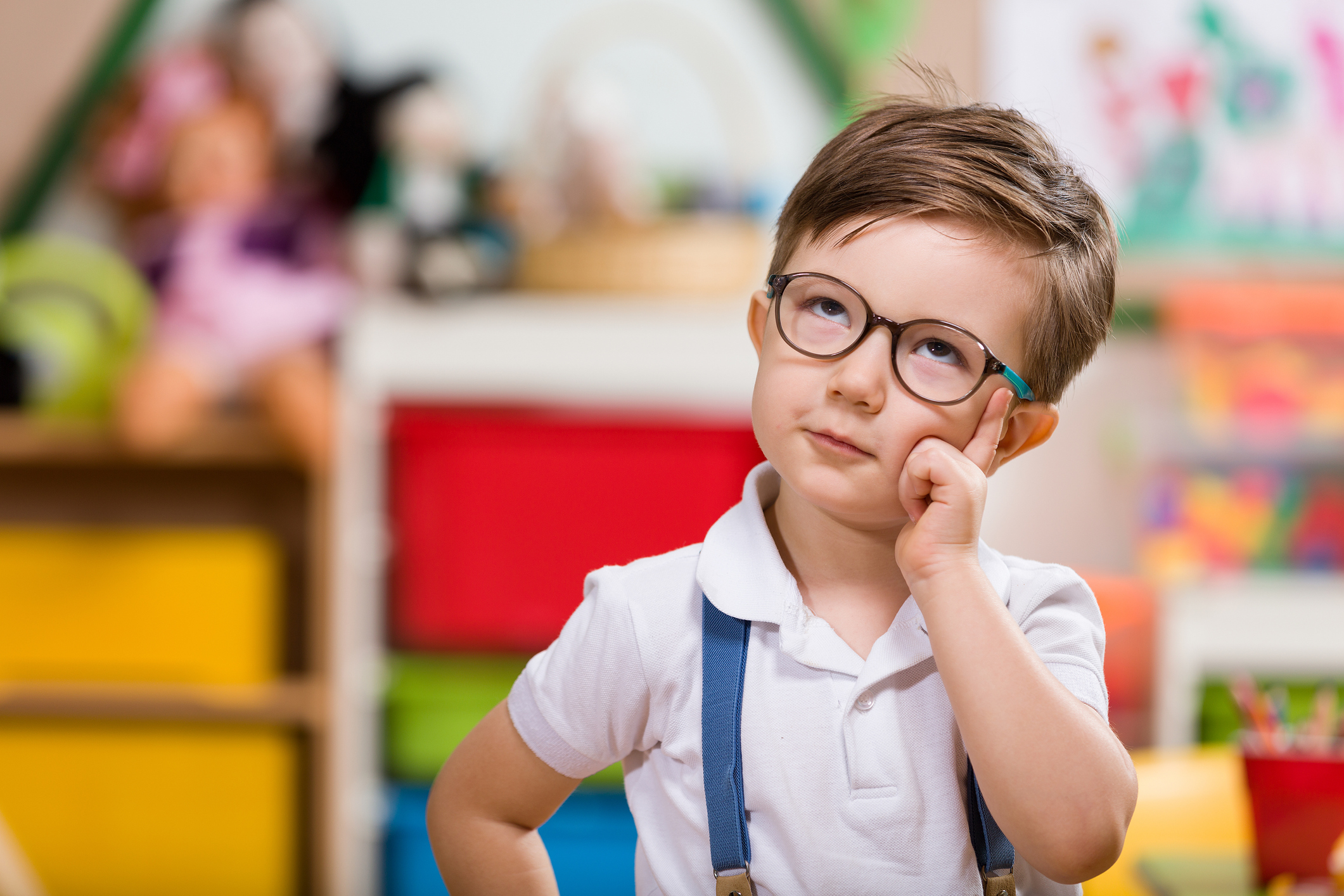 Reflections,Questions, & Comments
Please complete the Post-Assessment Evaluation.Thank you!